Внимание! Опасно!
Правила безопасногоповедения для дошкольников
Не набивай полный рот во время еды – 
можешь подавиться!
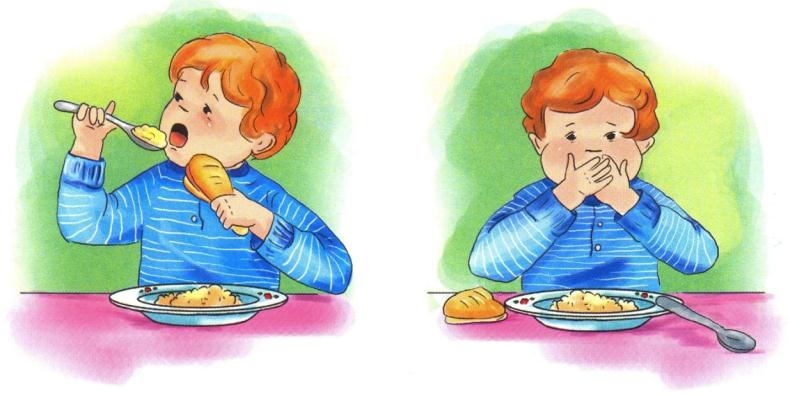 Не играй с вилкой – можешь поранить 
глаза или другие части тела!
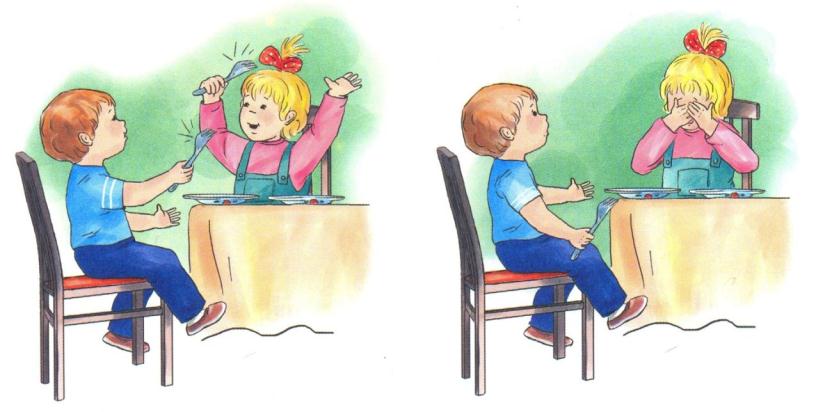 Не пытайся кусать посуду из стекла – можешь порезаться
И поранить губы, рот или внутренние органы!
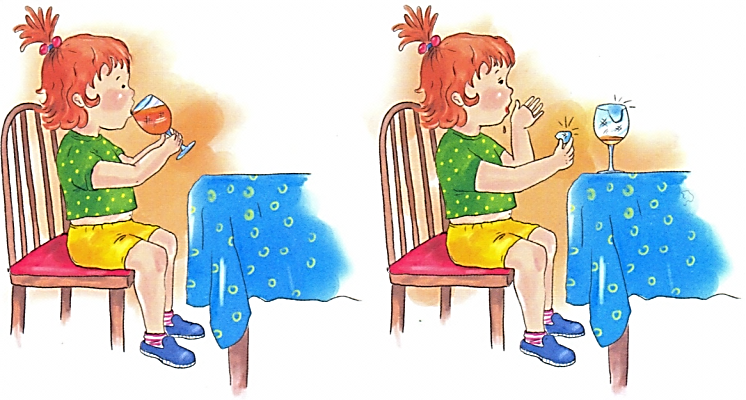 Не бери в рот и не глотай косточки от оливок,
других плодов – можешь задохнуться!
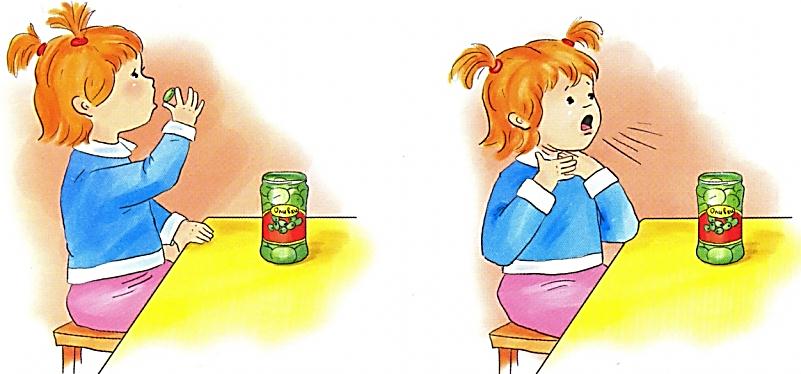 Не засовывай мелкие предметы в нос – 
можешь задохнуться!
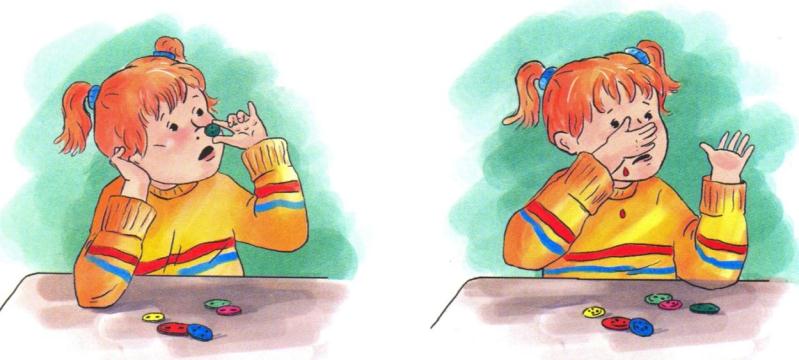 Не засовывай никакие предметы в ухо – 
можешь повредить этот орган слуха и оглохнуть!
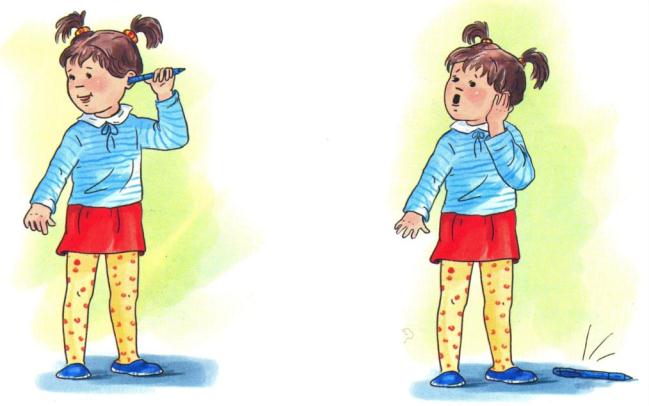 Не запихивай в уши ватные палочки – 
можешь поранить ушки и оглохнуть!
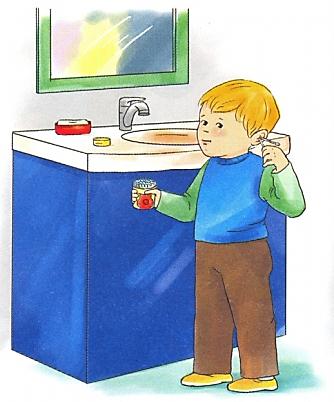 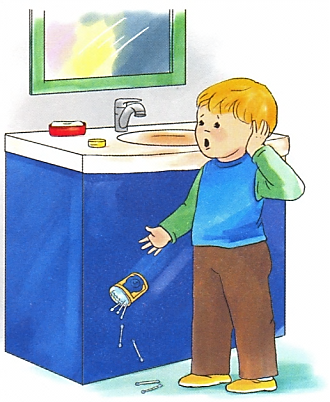 Не засовывай в рот и не глотай мелкие предметы – 
можешь задохнуться или 
повредить внутренние органы!
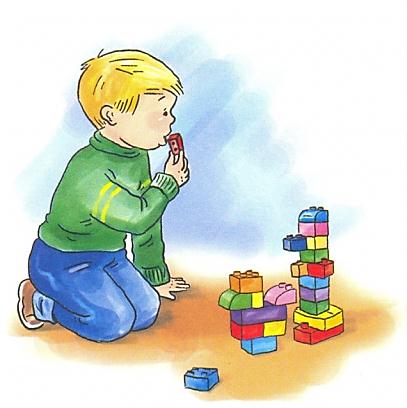 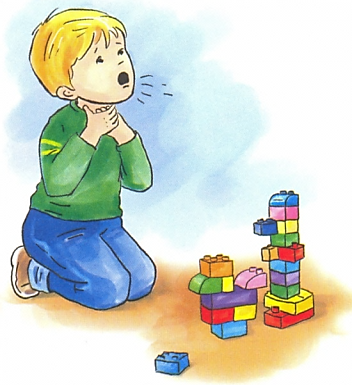 Не ходи и не бегай с длинным или острым 
предметом во рту – можешь упасть, 
натолкнуться на него и поранить себя!
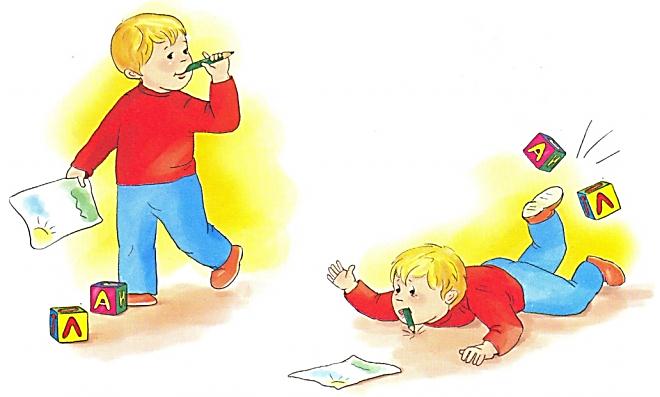 Не прыгай на диване – 
можешь упасть и получить ушиб!
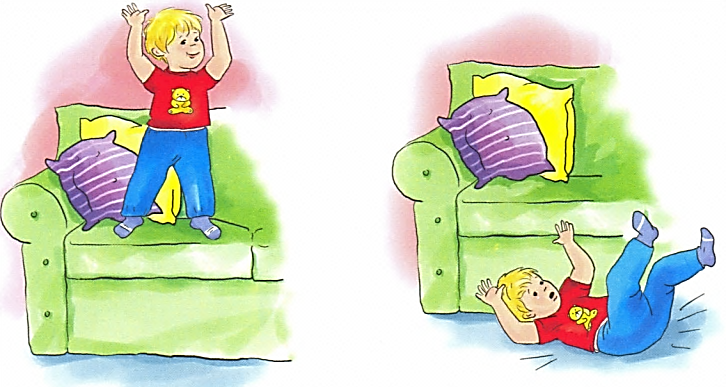 Автор презентации Шелдышева Раиса Михайловна,
воспитатель КГБОУ «Центр образования «Эврика»,
г. Петропавловск-Камчатский, 2013 год
Информационные источники
Внимание! Опасно! Правила безопасного поведения ребёнка. – Серия «Я – человек». М.: Школьная Пресса, 2007. 
– 24с.: цв. ил. – («Дошкольное воспитание и обучение» – приложение к журналу «Воспитание школьников»; Вып. 156).